Matthew 8:23–26
23 And when he got into the boat, his disciples followed him. 24 And behold, there arose a great storm on the sea, so that the boat was being swamped by the waves; but he was asleep. 25 And they went and woke him, saying, “Save us, Lord; we are perishing.” 26 And he said to them, “Why are you afraid, O you of little faith?” Then he rose and rebuked the winds and the sea, and there was a great calm.
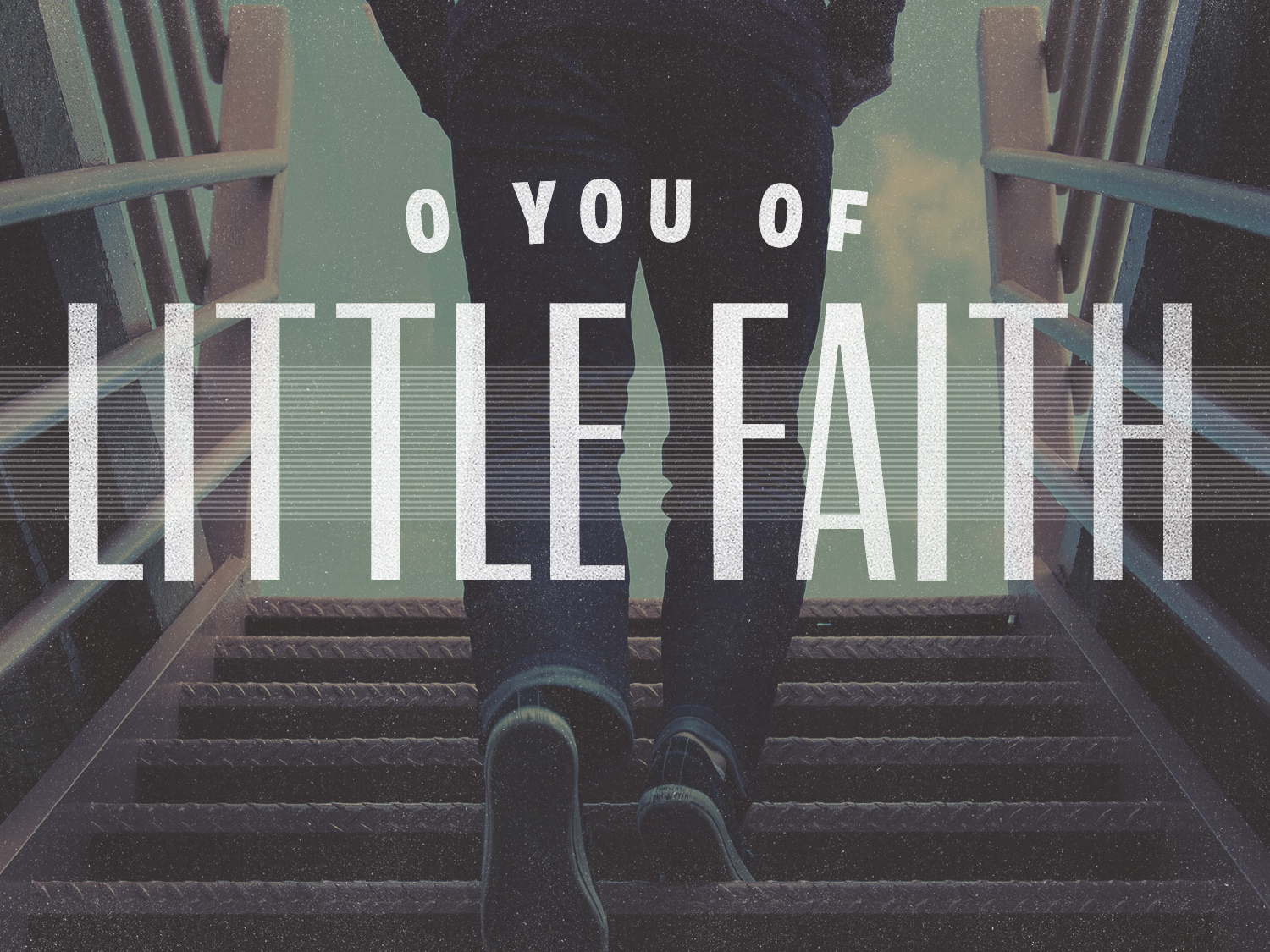 Tactic #1: Anxiety
Matthew 6:25–33
Response?
Be content (1 Timothy 6:8; Philippians 4:10–13).
Count your blessings. 
Put first things first (Matthew 6:33).
Tactic #2: Fear.
Matthew 8:23–27
Response? 
Remember Jesus is with you (Matthew 28:20). 
Remember suffering produces endurance, character, and hope (Romans 5:3–5). 
Remember your destiny (Philippians 1:21–23).
Tactic #3: Doubt.
Matthew 14:28–33
Response? 
Rest on God’s grace (2 Corinthians 12:7–10).
Tactic #4: Ignorance.
Matthew 16:5–12
Response? 
Stay in God’s Word (John 6:35–40; Psalm 119:145–152).
Tactic #5: Self-reliance.
Matthew 17:14–21
Response? 
Humble yourself (Luke 18:13–14). 
Hold on to Jesus (Philippians 3:7–9). 
Pray (Mark 9:29).